Noklus diabetesskjema for 
Infodoc plenario (uten server i sky) og SystemX
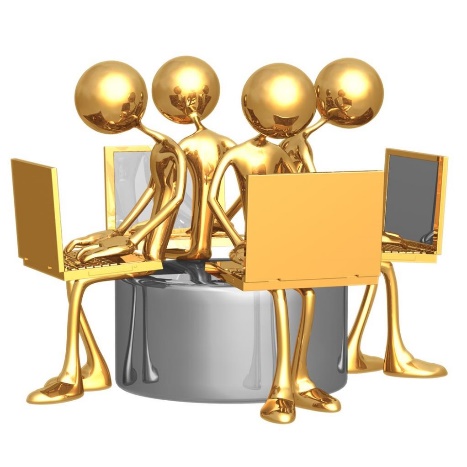 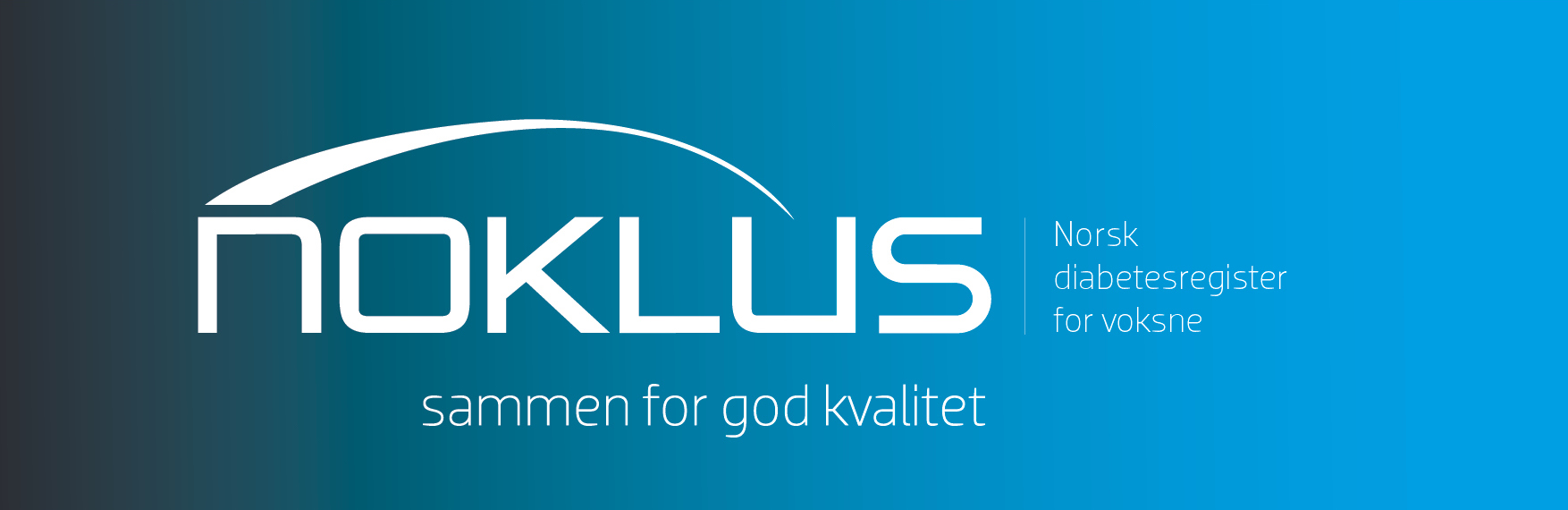 Noklus diabetesskjema
Gir oversikt over behandling  
Gir oversikt over risiko for senskader
Gir oversikt over sykdomsutvikling
Anbefalt i nasjonal faglig retningslinje
Egen takst for oppstart og bruk(100/105)
Filminspirasjon fra legekontor på Askøy-diabetes årskontroll satt i system

https://www.youtube.com/watch?v=kySq2LGtv1Y&t=1s
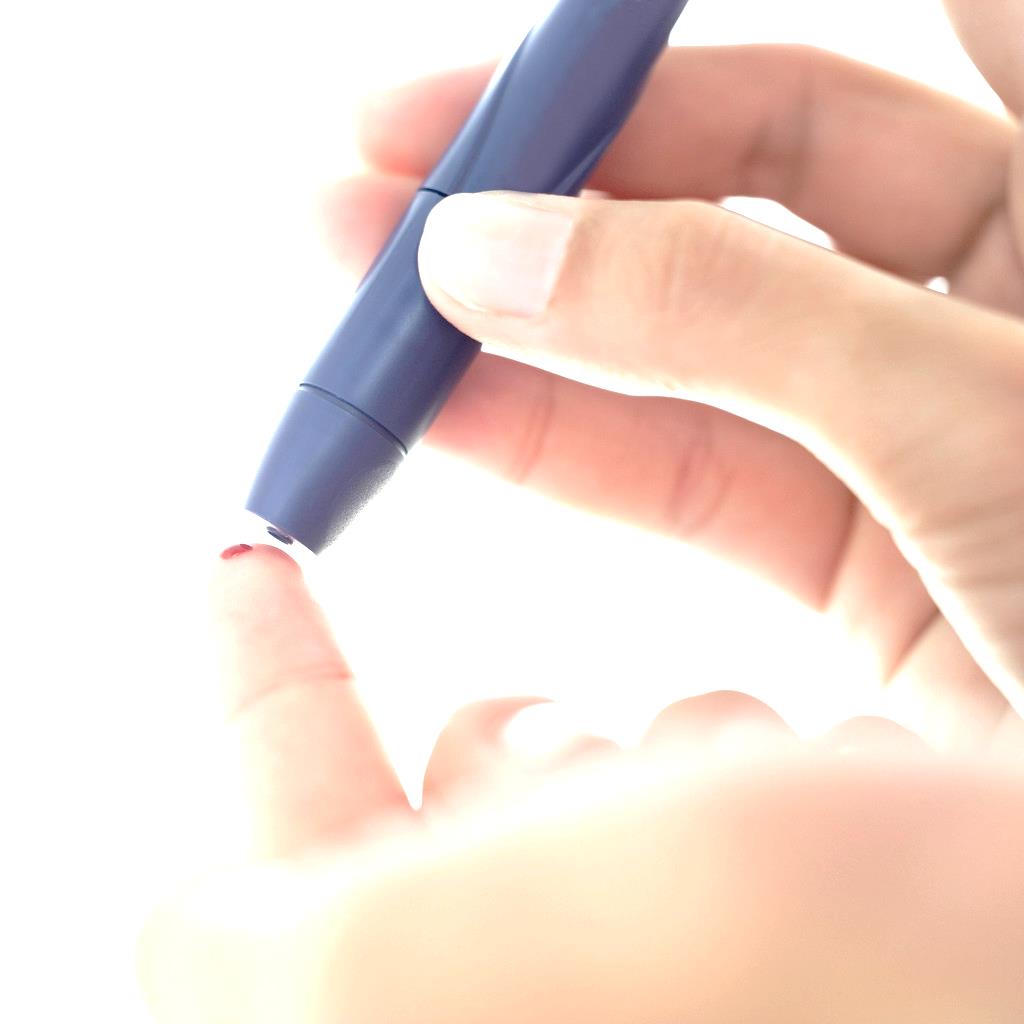 Alle pasienter som har fått diagnosekodeT89 eller T90 aktiverer en trigger som gjør at og følgende spørsmål dukker opp på skjermen når journal åpnes:
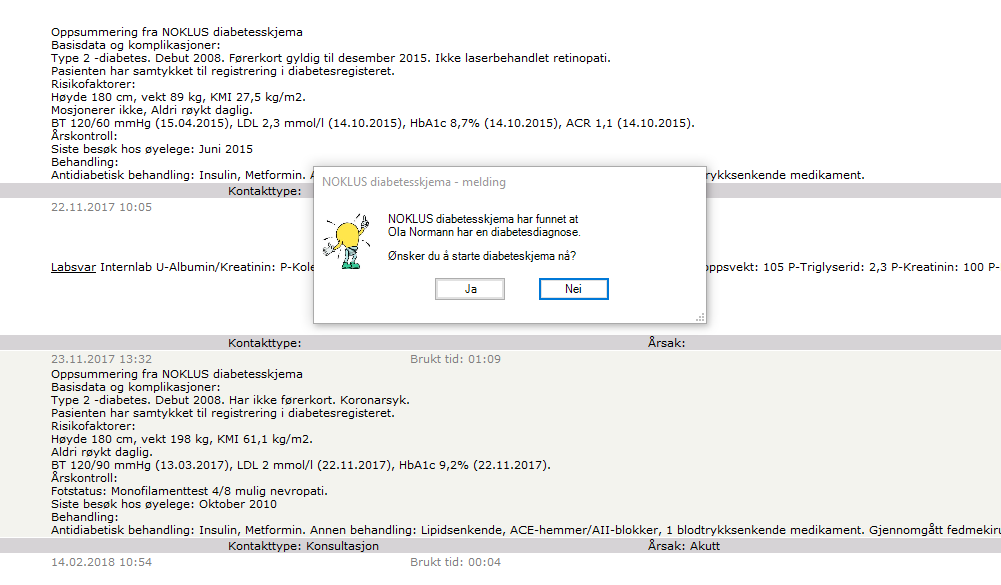 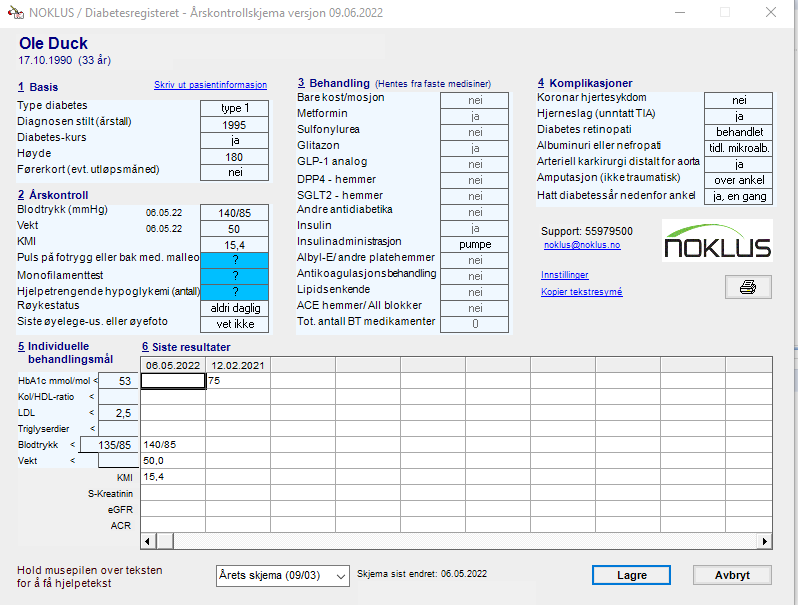 [Speaker Notes: Forklar mer om skjemaet hvis nødvendig/filmen ikke virker. Ta bort bildene som ikke passer. 

Skjemaet er delt inn i områder/soner. Basis, Årskontroll, Arv, Behandling, Komplikasjoner, Individuelle behandlingsmål og Siste resultater.]
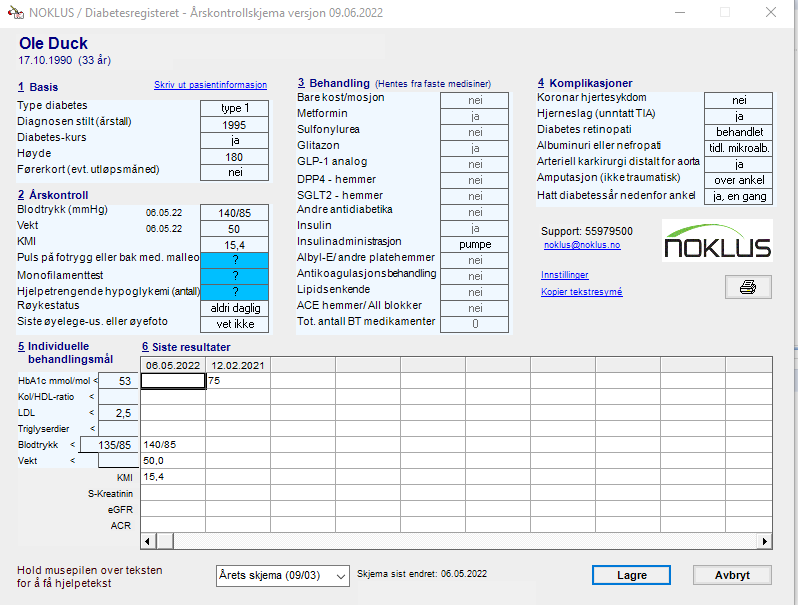 Liste over årskontroller fra tidligere år.
Opplysninger lagt inn i årskontroll blankes ut 1. januar hvert år, med unntak av røykestatus/øyelege
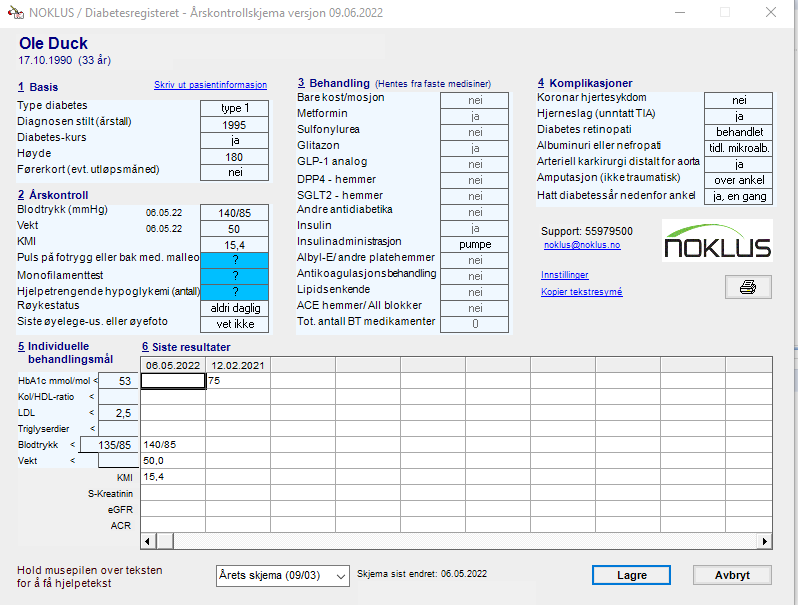 Opplysninger lagt inn i «basis» og «komplikasjoner» legges inn manuelt. Blir liggende til du ev. endrer.
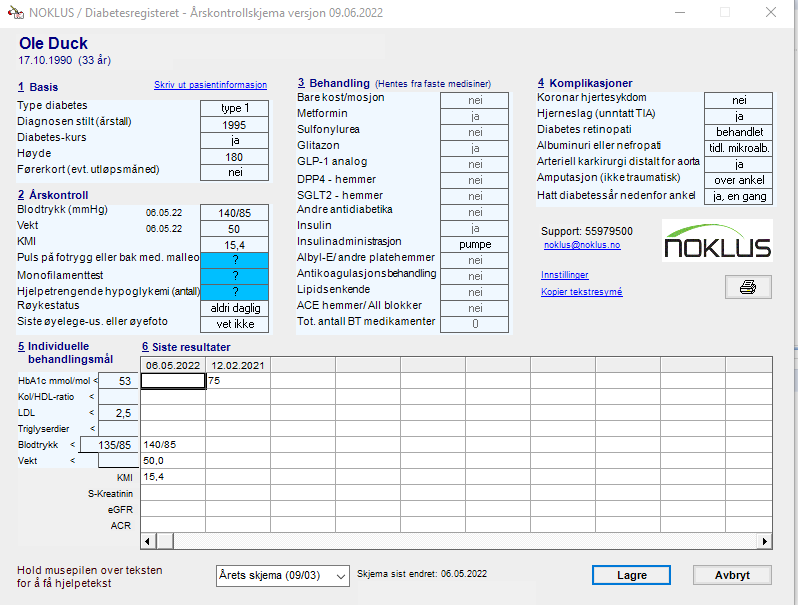 Medikamenter hentes automatisk ut fra journalen. Er det feil må man oppdatere medikamentmodulen, så vil skjema rette seg
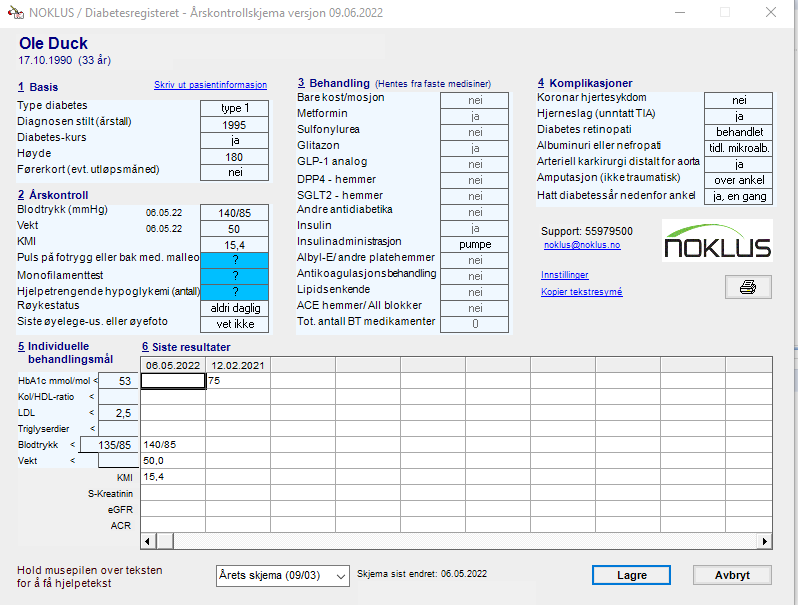 Blodprøvesvar hentes automatisk fra lab.modul i journalsystemet, også høyde/vekt om det er lagt inn som lab-prøve.
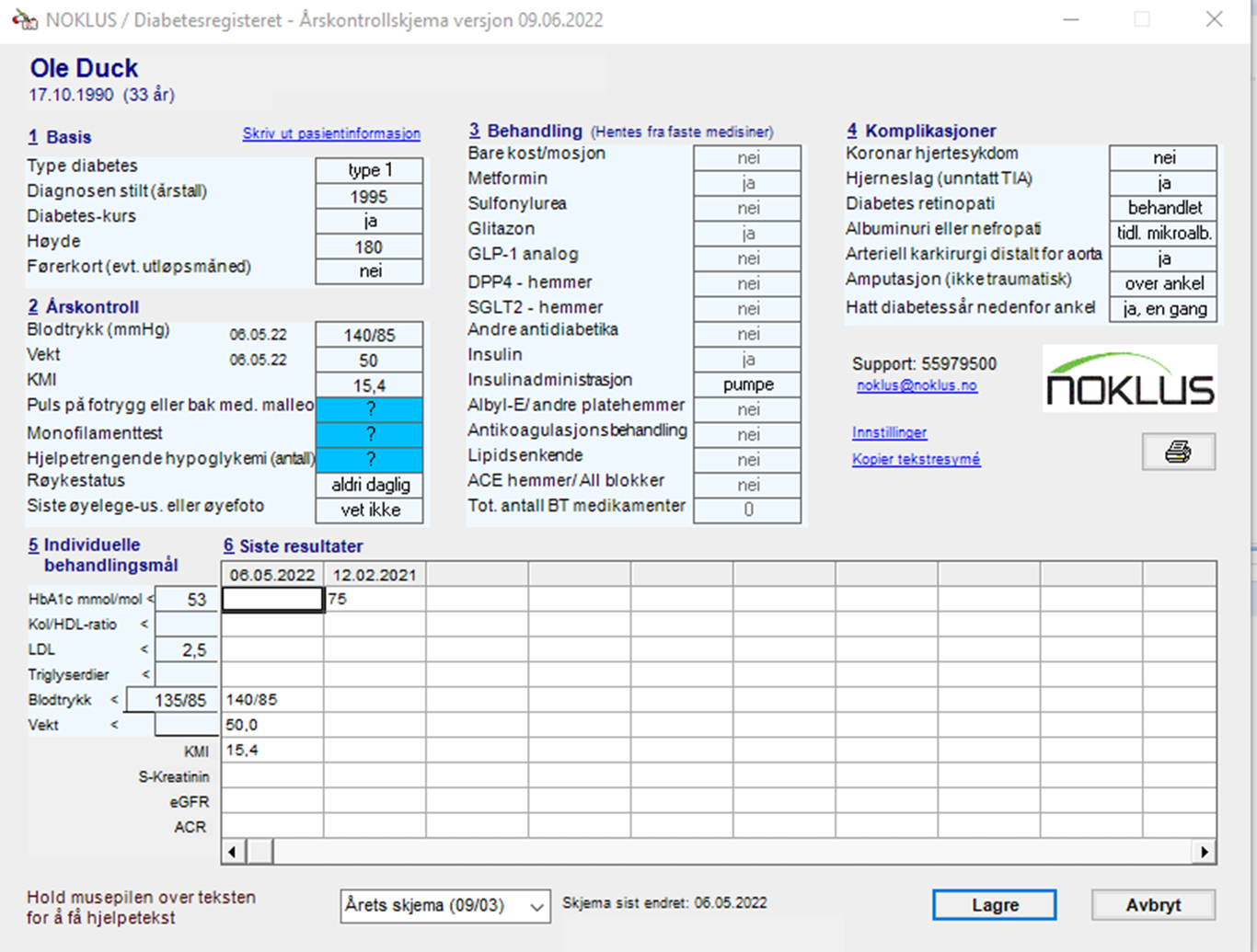 Under innstillinger kan du fjerne den automatiske meldingen om åpning av skjemaet.
Skjemaet kan alltid åpnes manuelt ved å trykke på diabetesskjema-ikonet på skrivebordet.
[Speaker Notes: Kan fjerne automatisk trigging av pop-up meldingen «vil du åpne diabetesskjema nå?». Kan velge om den skal fjernes for den aktuelle PC, den aktuelle pasienten eller for den aktuelle brukeren.  
Spørsmål om å åpne skjemaet vil da ikke komme opp automatisk når man åpner journalen før dette ev. endres tilbake.]
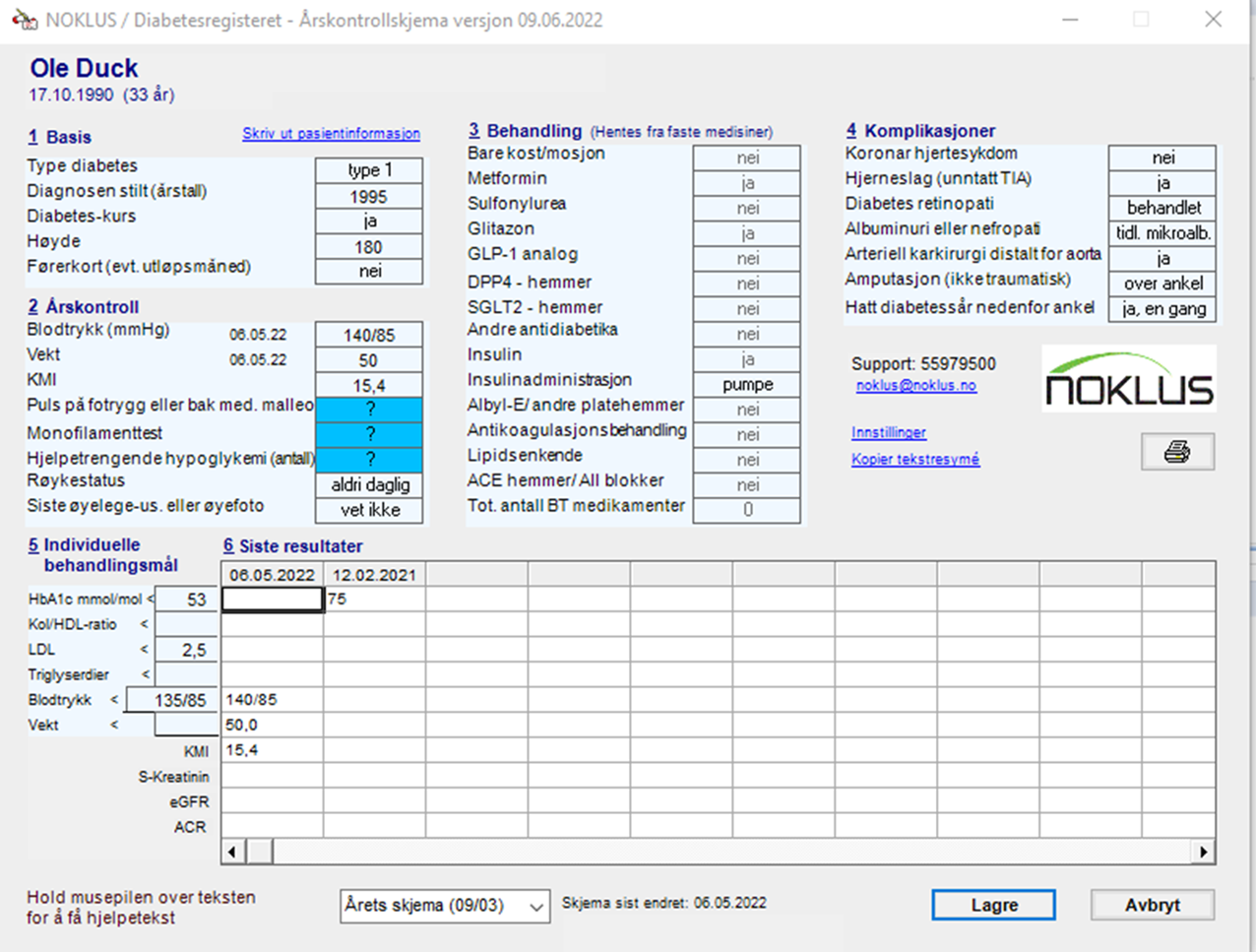 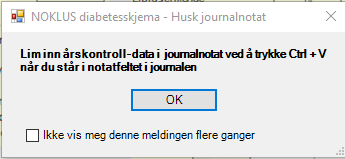 «Kopier tekstresyme» generer en oppsummering som kan limes inn i henvisninger etc. 
Når du trykker «lagre» genereres også et notat som skal limes inn i journal etter endt konsultasjon
Oppsummering fra diabetesskjema
Basisdata og komplikasjoner: Type 2-diabetes. Debut 1989. Koronarsyk. Ikke behandlet retinopati. Nedsatt syn. Mikroalbuminuri. Amputert ankel. Tidligere fotsår.
Risikofaktorer:Høyde 180 cm, vekt 120 kg, KMI 37,0 kg/m2. Mosjonerer 5 ganger pr. uke. Dagligrøyker. BT 140/85 mmHg (24.02.2021).
Årskontroll:Fotstatus: normal fotpuls bilateralt. Monofilamenttest 8/8, nevropati sannsynlig. Siste besøk hos øyelege: April 2019.
Behandling:Antidiabetisk behandling: Metformin, Sulfonylurea. Annen behandling: Albyl-E/andre platehemmere, Lipidsenkende, ACE-hemmer/AII-blokker, 1 blodtrykksenkende medikament. Gjennomgått fedmekirurgi .
Fordeler med diabetesskjema
Enklere å holde oversikt over:
	- behandling av diabetes
	- årskontroll
Ferdig journalnotat v/ årskontroll
Raskt å skrive henvisning til spesialist 	
Følger nasjonale faglige retningslinjers anbefaling for årskontroller
Tilbakemeldingsrapport om egen praksis
Takst for bruk av diabetesskjema
Takst 105:  For førstegangsutfylling og innsending av opplysninger  til Norsk diabetesregister for voksne
Takst 100:   Andre og senere gangs utfylling av Noklus diabetesskjema
2-4 ganger høyere odds for å få undersøkt urin, føtter og øyne hos fastleger som bruker Noklus diabetesskjema*
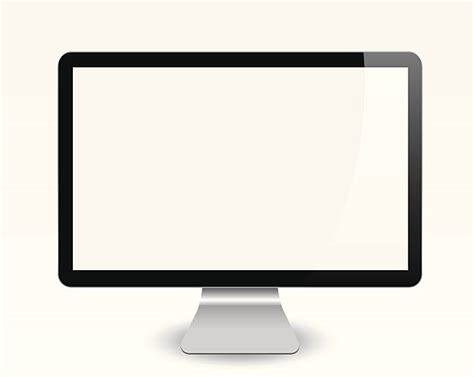 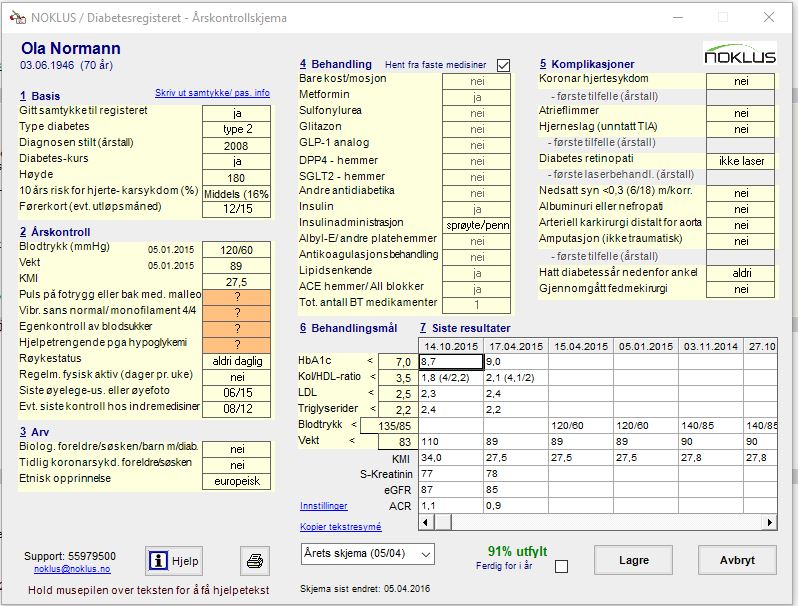 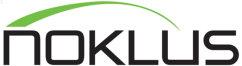 Åsne Bakke
*ROSA4 studien
[Speaker Notes: Bildet  er fra Rosa 4 studien (Åsne Bakke).]
Praktiske opplysninger
Kontakt og support:
Norsk diabetesregister for voksne/Noklus:
Tlf: 55979500, tast 2 (mandag- fredag klokken 08-15) 
E-post: noklus@noklus.no
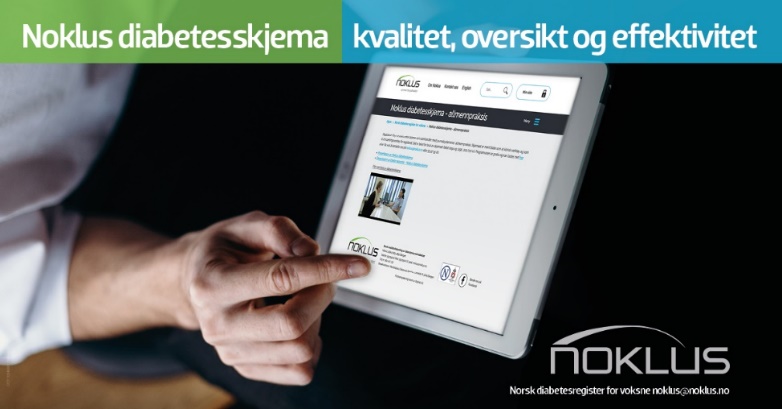